Volumes of Revolution
Twitter: @Owen134866

www.mathsfreeresourcelibrary.com
Prior Knowledge Check
Teachings for 
Exercise 5A
Volumes of Revolution
You need to be able to calculate the volume of a solid created by revolving a shape around the x-axis
y
y
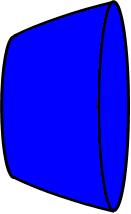 This would be the solid formed
x
x
a
b
You already know how to find the area under a curve by Integration
In this section you will learn how to find the volume of any solid created in this way. It also involves Integration!
Imagine we rotated the area shaded around the x-axis
 What would be the shape of the solid formed?
5A
Volumes of Revolution
You need to be able to calculate the volume of a solid created by revolving a shape around the x-axis

Imagine we already have the volume of a solid created this way

A small increase in the value of x will lead to a small increase in the volume of the solid

We can label some coordinates

The increase in the volume will be between two values, both of which can be calculated as volumes of cylinders…
5A
Volumes of Revolution
You need to be able to calculate the volume of a solid created by revolving a shape around the x-axis

So we now have the relationship as shown…
There is only one logical conclusion here…
5A
Volumes of Revolution
Usually written using y
5A
Volumes of Revolution
Set y = 0
Factorise
Solve
5A
Volumes of Revolution
Sub in the equation
Square the bracket (do not forget this!)
Integrate and use a square bracket
Write as a subtraction
Calculate
5A
Teachings for 
Exercise 5B
Volumes of Revolution
You need to be able to calculate the volume of a solid created by revolving a shape around the y-axis
y
y
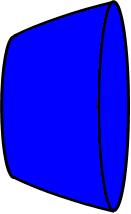 This would be the solid formed
x
x
5B
Volumes of Revolution
For rotation about the x axis
For rotation about the y axis
You need to be able to calculate the volume of a solid created by revolving a shape around the y-axis

There is nothing particularly new here though!

The process is the same, just with the x and y reversed!
For rotation about the x axis
For rotation about the y axis
5B
Volumes of Revolution
For rotation about the x axis
For rotation about the y axis
Square both sides
Add 1
5B
Volumes of Revolution
For rotation about the x axis
For rotation about the y axis
Sub in the equation for x
Square the bracket (do not forget this!)
Integrate and use a square bracket
Write as a subtraction
Calculate
5B
Teachings for 
Exercise 5C
Volumes of Revolution
For rotation about the x axis
For rotation about the y axis
y
A cylinder can be formed by starting with a horizontal line and rotating it about the x-axis (or a vertical line about the y-axis)
Radius
x
Height
y
A cone can be formed by starting with a straight diagonal line and rotating it about one of the x or y axes

 The radius and height depend on which way it is rotated!
Radius
Height
x
Radius
Height
5C
Volumes of Revolution
For rotation about the x axis
For rotation about the y axis
y
x
5C
Volumes of Revolution
For rotation about the x axis
For rotation about the y axis
y
You can split the area into 2 parts and find both separately…
(1,3)
x
1
2.5
Sub in the equation for y
Square the bracket
Integrate and use a square bracket
Calculate (you need to write the substitution step as well remember!)
5C
Volumes of Revolution
For rotation about the x axis
For rotation about the y axis
y
You can split the area into 2 parts and find both separately…
(1,3)
x
1
2.5
Sub in the equation for y
Sub in the equation for y
5C
Volumes of Revolution
For rotation about the x axis
For rotation about the y axis
y
x
1
Multiply by x
Simplify right side
Calculate left side
5C
Volumes of Revolution
For rotation about the x axis
For rotation about the y axis
y
y
y
The volume will be the volume for the part under the red line, subtract the volume for the part under the blue line
x
1 4
x
x
1
1 4
1 4
1
1
MINUS
5C
Volumes of Revolution
For rotation about the x axis
For rotation about the y axis
y
The volume will be the volume for the part under the red line, subtract the volume for the part under the blue line
x
1 4
1
Sub in each equation (make sure you put them the correct way)
Square each function
Integrate and use a square bracket
You could also do this by finding the two volumes separately and subtracting – it is up to you which method you are most confident with
Sub in limits and subtract (you will need to show this step)
5C
Teachings for 
Exercise 5D
Volumes of Revolution
For rotation about the x axis
For rotation about the y axis
y
x
O
a) Most pens are around 10-15cm long so anything in this range would be sensible
5D
Volumes of Revolution
For rotation about the x axis
For rotation about the y axis
y
10
0
x
O
 Note that we are rotating about the y-axis, and the horizontal limits will be 0 and 10
Integrate and use a square bracket
Sub in limits and subtract (you need to show this)
5D
Volumes of Revolution
For rotation about the x axis
For rotation about the y axis
y
10
0
x
O
It is unlikely that the cross-section of the pen will match the curve exactly, the pen might have other parts to it that affect the shape etc…
5D